Икмәк -йәшәү нигеҙе
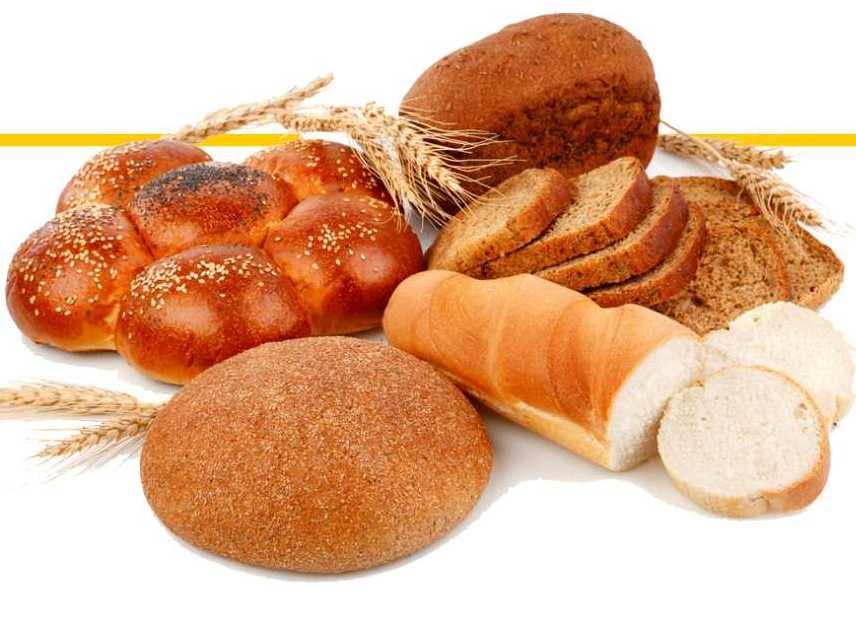 Подзаголовок слайда
Икмәк – ул халыҡ байлығының иң ҡәҙерлеһе. Ер йөҙөндә икмәк өсөн көндәлек ауыр, фиҙаҡәр хеҙмәт бара.
Бер телем икмәк өҫтөндә ғалимдар, агрономдар, тракторсылар, комбайынсылар, шоферҙар һәм бик күп ауыл хужалығы эшсәндәренең хеҙмәте һынлана. Башта икмәкте сәсәләр.
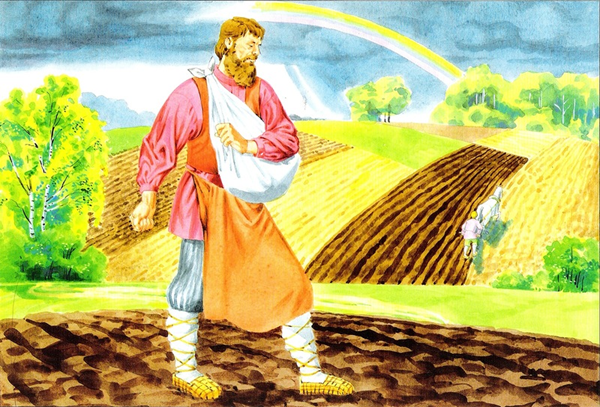 Бына ошондай  башаҡтар үҫеп сыға.
Бойҙайҙы йыйып Һуғалар
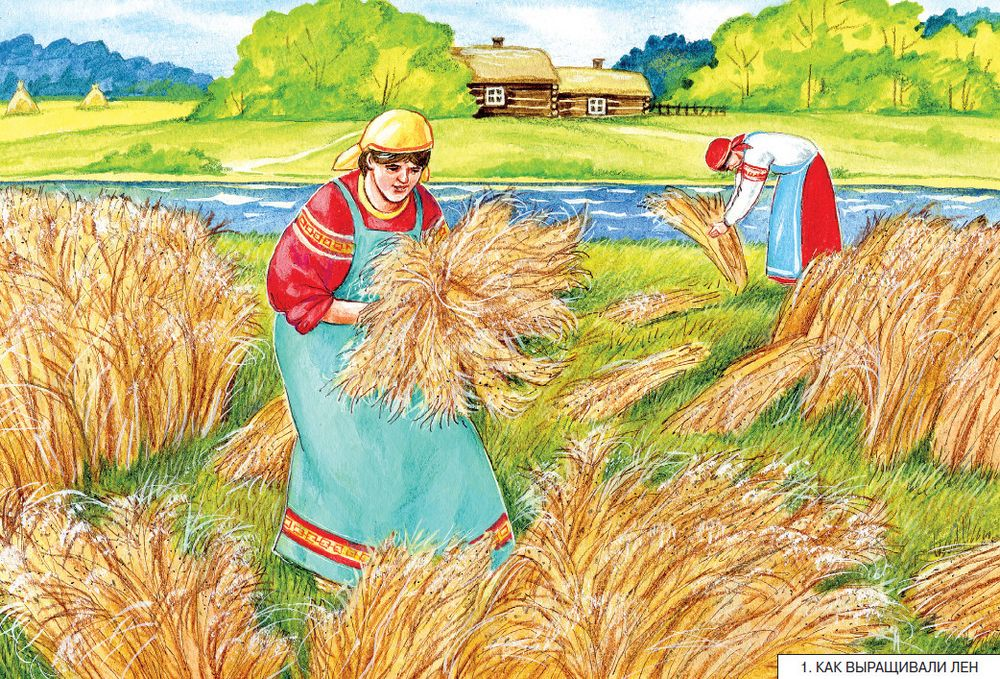 Бойҙайҙы йыйып алғас тирмәнгә оҙаталар. 	Бойҙайҙан тирмәндә он эшләйҙәр.
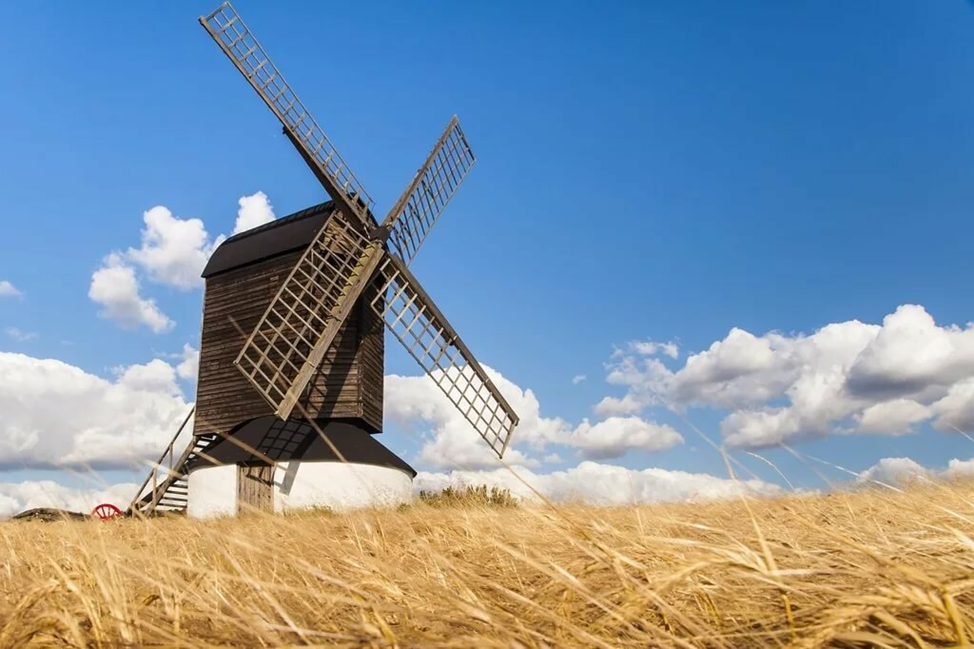 Был ондан икмәк заводында икмәктәр, булочкалар бешерәләр.
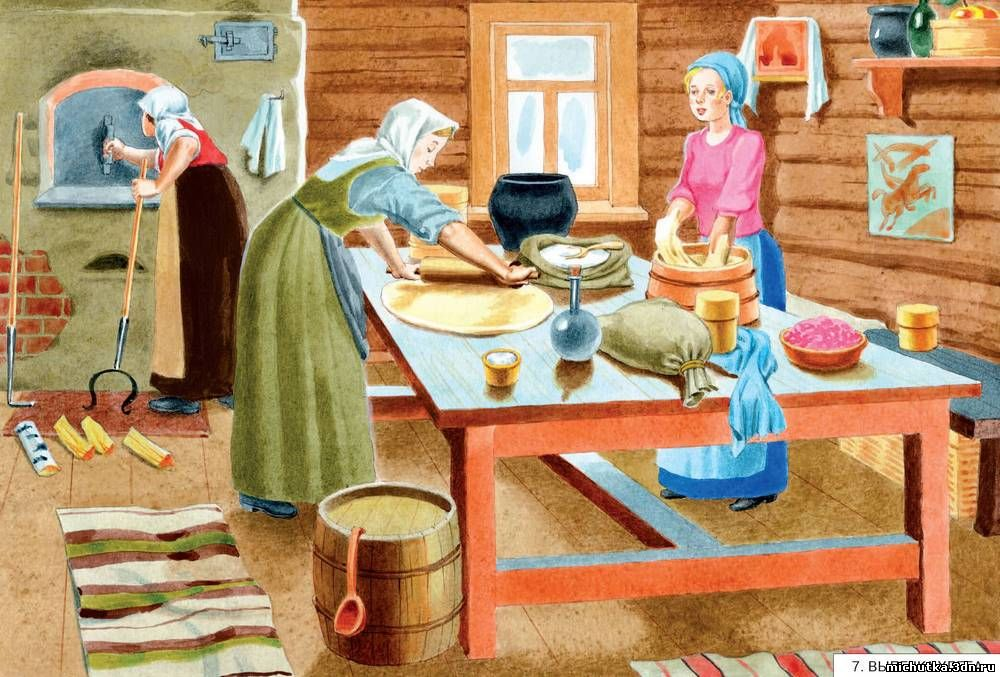 Күреүегеҙсә, тәмле икмәк еңел генә бирелмәй. Унда күп кешеләрҙең хеҙмәте һалынған, тире тамған. Был ғәжәп хазинаны үҫтереүгә кем көс һалған, уны кем бешергән – шуларҙы ҡәҙерләйек һәм һаҡлайыҡ, уларҙы хөрмәт итергә өйрәнәйек!
Минең дә әсәем еш кына камыр аштары бешерә; төрлө пирогтар,бәлеш,пицца,кыстыбый, бәрәңге тәкәһе, ваҡ бәлеш,ҡоймаҡ һ.б. Был ялдарҙа беҙ Ҡоймаҡ бешердеҡ...
Ҡәҙерләйем икмәкте. Ул аҙыҡ бик хикмәтле. Атай ҡырҙа үҫтерҙе, Әсәй үҙе бешерҙе. Улар гел генә әйтә: «Оло булма икмәктән. Ул алтынға бәрәбәр Асыҡҡанда, интекһәң». … К.Булат